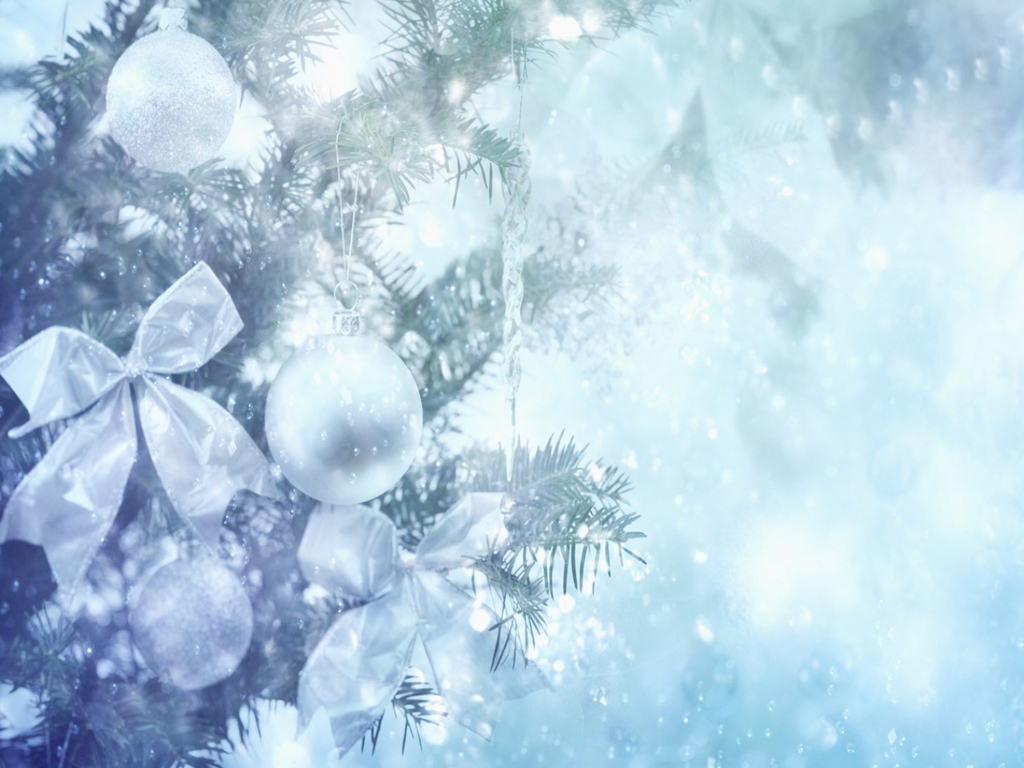 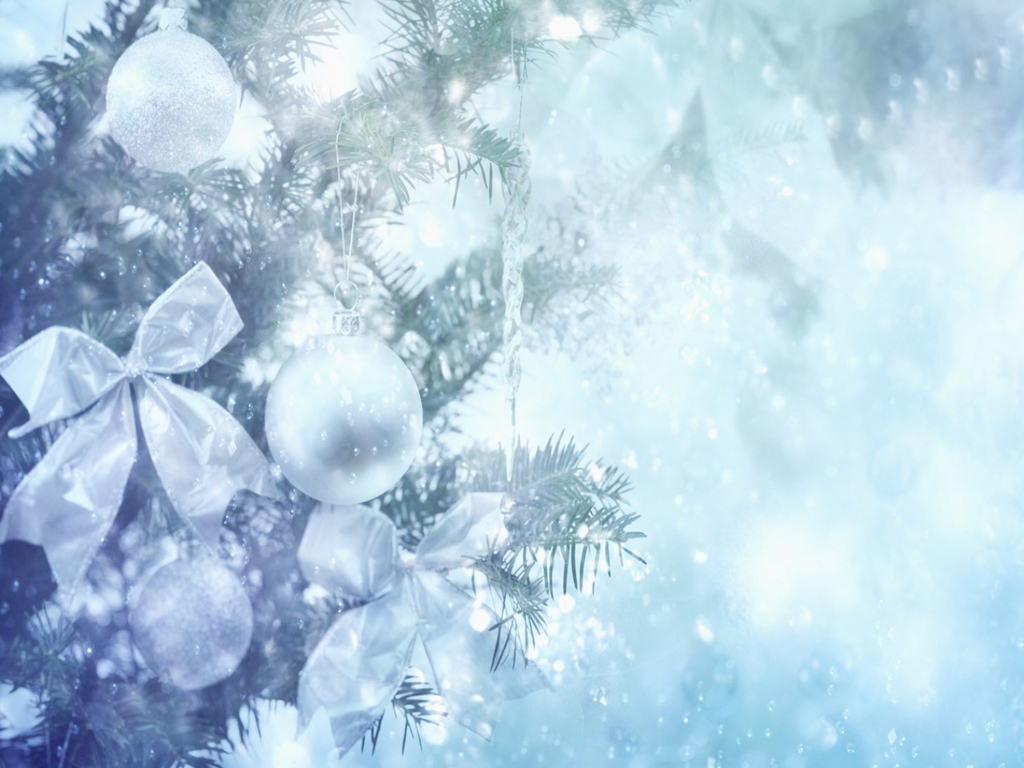 Šim vakaram spožākas zvaigznes,
	Šim vakaram skaistākais sniegs, 
		Bet spožāk par svecītēm eglē,
			Lai sirdī nāk cerību prieks!
 
	Priecīgus un mierpilnus Ziemassvētkus 
	    un veiksmīgu, panākumiem bagātu 
		Jauno 2018. gadu!

Valkas novada domes vārdā
Vents Armands Krauklis
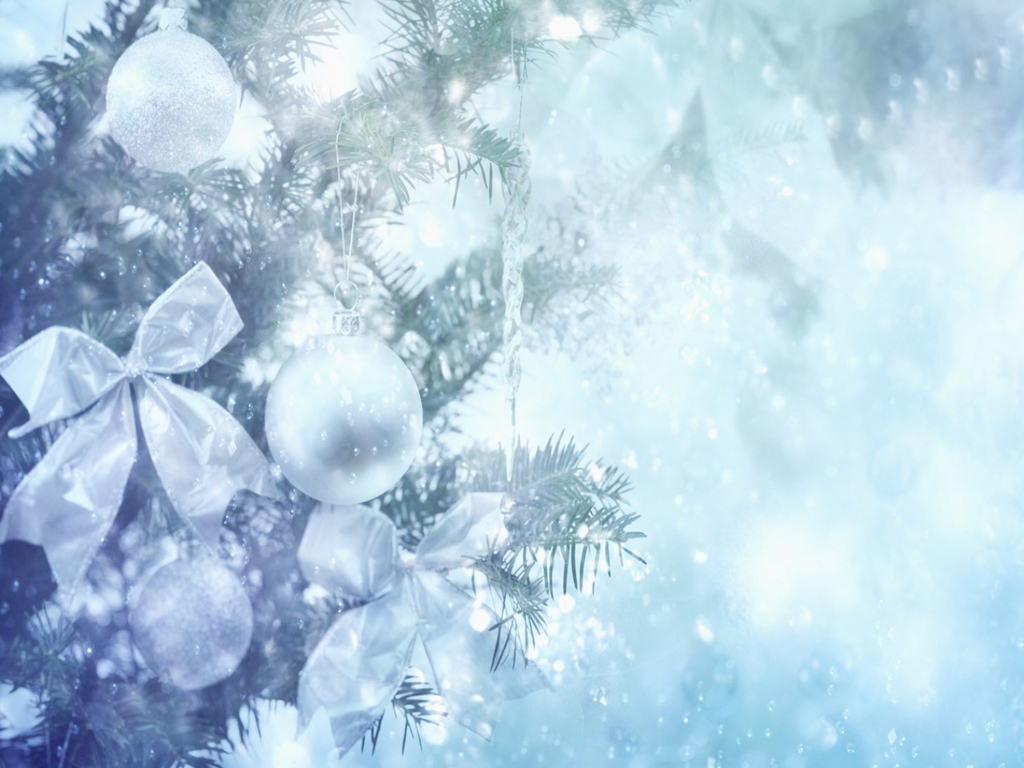 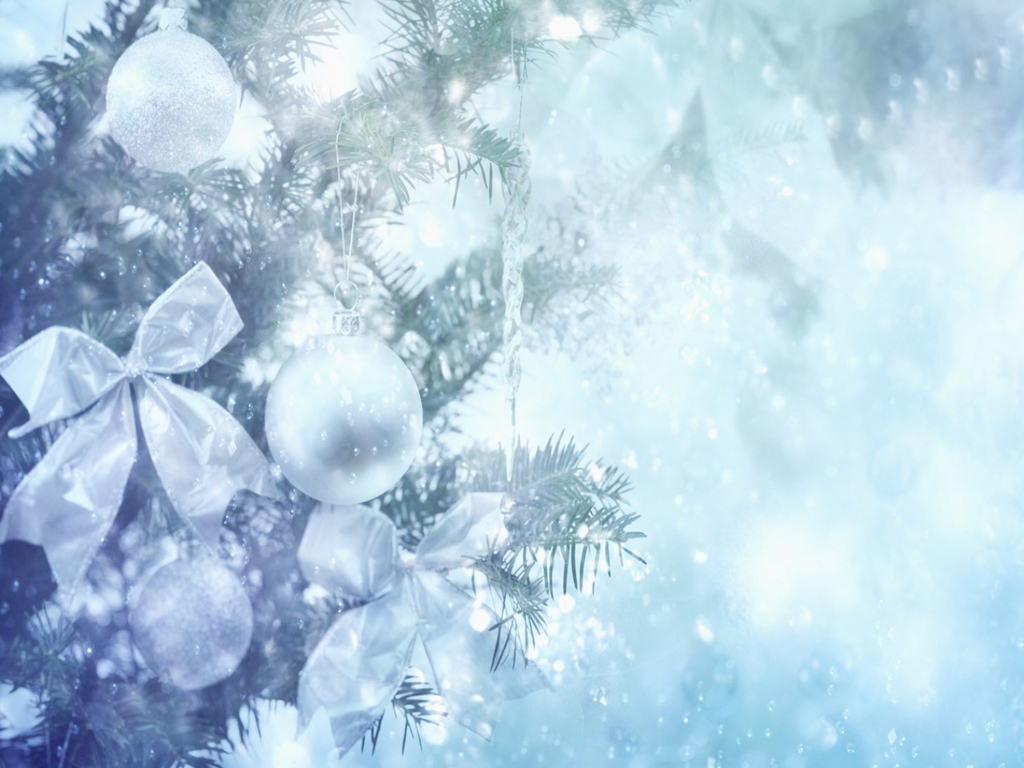 The season of love, 
Peace and joy is here to stay,
Celebrate forever this season
and not just today!
 
 
Wishing You all the joys and wonders of Christmas!
May this festive season fill Your life with bright and precious moments and bring You lots of sweet and pleasant surprises!

HAPPY HOLIDAYS!
 
 				Chairman of Valka Municipality council
					         Vents Armands Krauklis
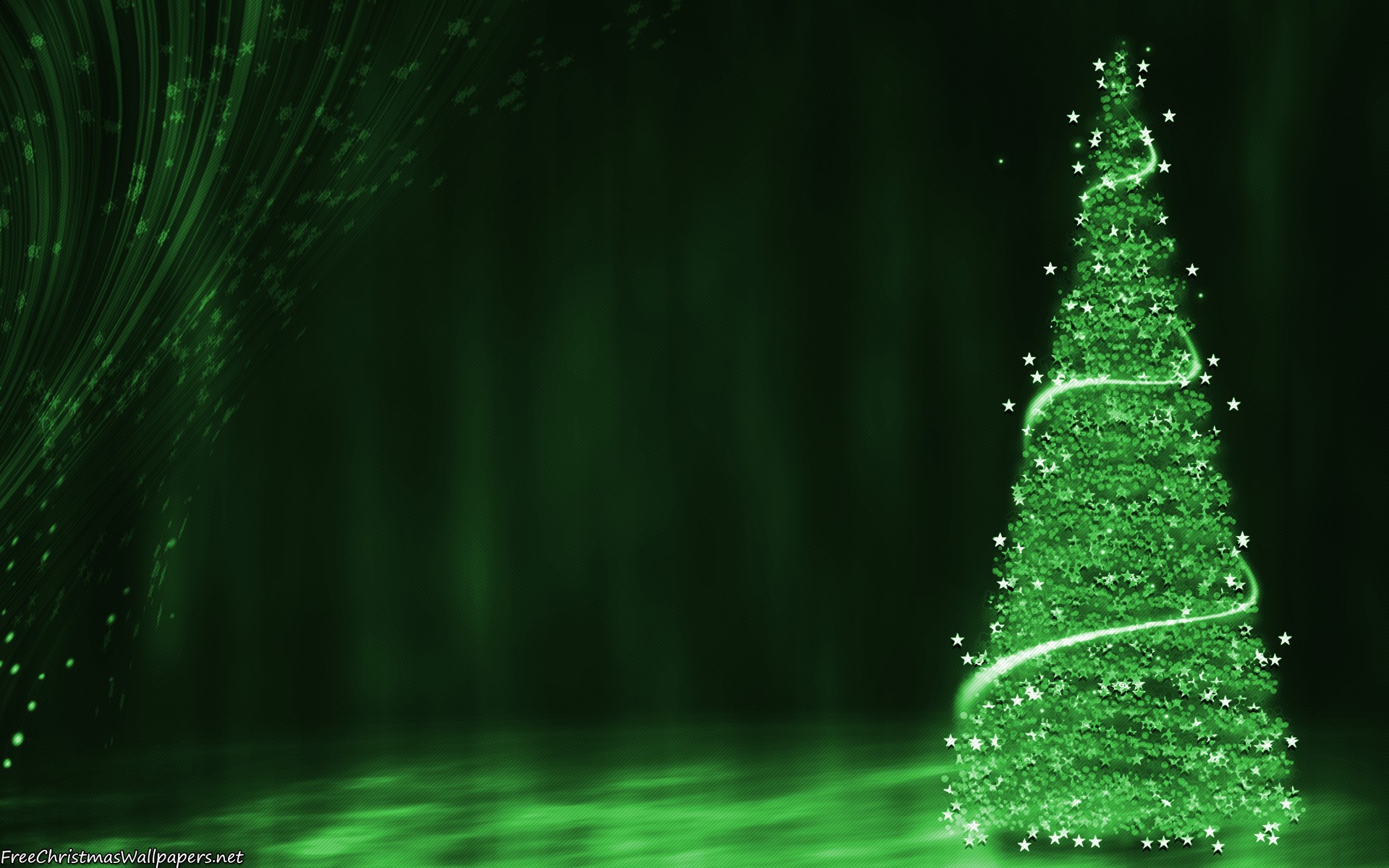 Šim vakaram spožākas zvaigznes,
	Šim vakaram skaistākais sniegs, 
		Bet spožāk par svecītēm eglē,
			Lai sirdī nāk cerību prieks!
 
 
Priecīgus un mierpilnus Ziemassvētkus un 
veiksmīgu, panākumiem bagātu Jauno 2018. gadu!

 
			Valkas novada dome
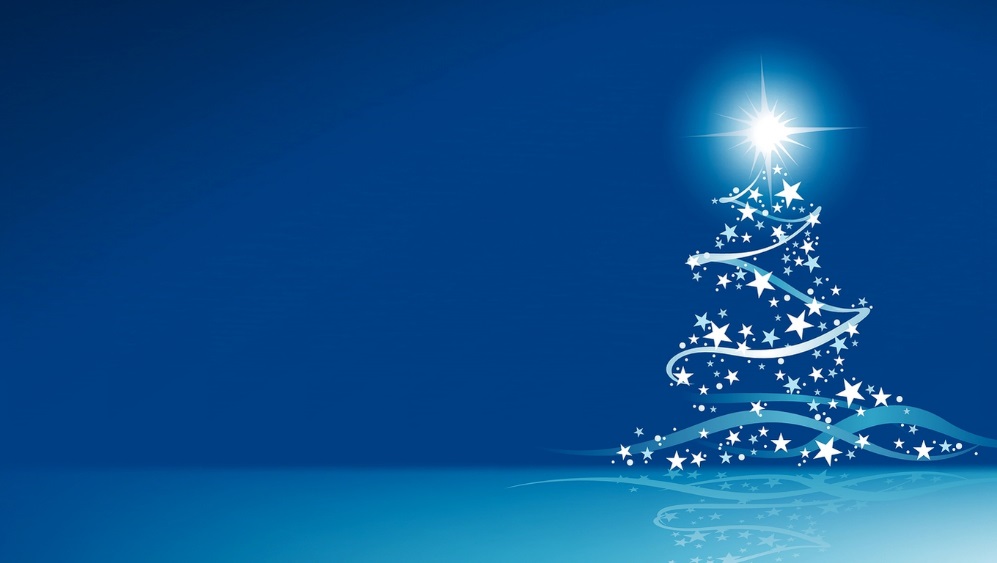 Šim vakaram spožākas zvaigznes,
	Šim vakaram skaistākais sniegs, 
		Bet spožāk par svecītēm eglē,
			Lai sirdī nāk cerību prieks!
 
 
Priecīgus un mierpilnus Ziemassvētkus un 
veiksmīgu, panākumiem bagātu Jauno 2018. gadu!

 				
			Valkas novada dome
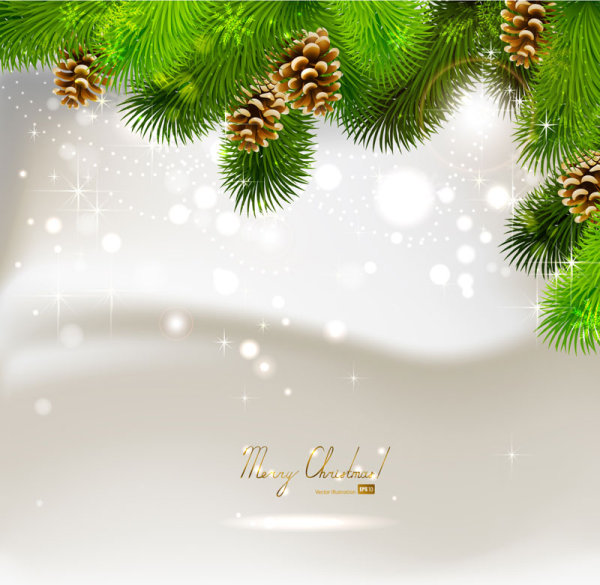 Šim vakaram spožākas zvaigznes,
	Šim vakaram skaistākais sniegs, 
		Bet spožāk par svecītēm eglē,
			Lai sirdī nāk cerību prieks!
 
	Priecīgus un mierpilnus Ziemassvētkus un 
		veiksmīgu, panākumiem bagātu Jauno 2018. gadu!

					Valkas novada dome